65th Interdepartmental 
Hurricane Conference
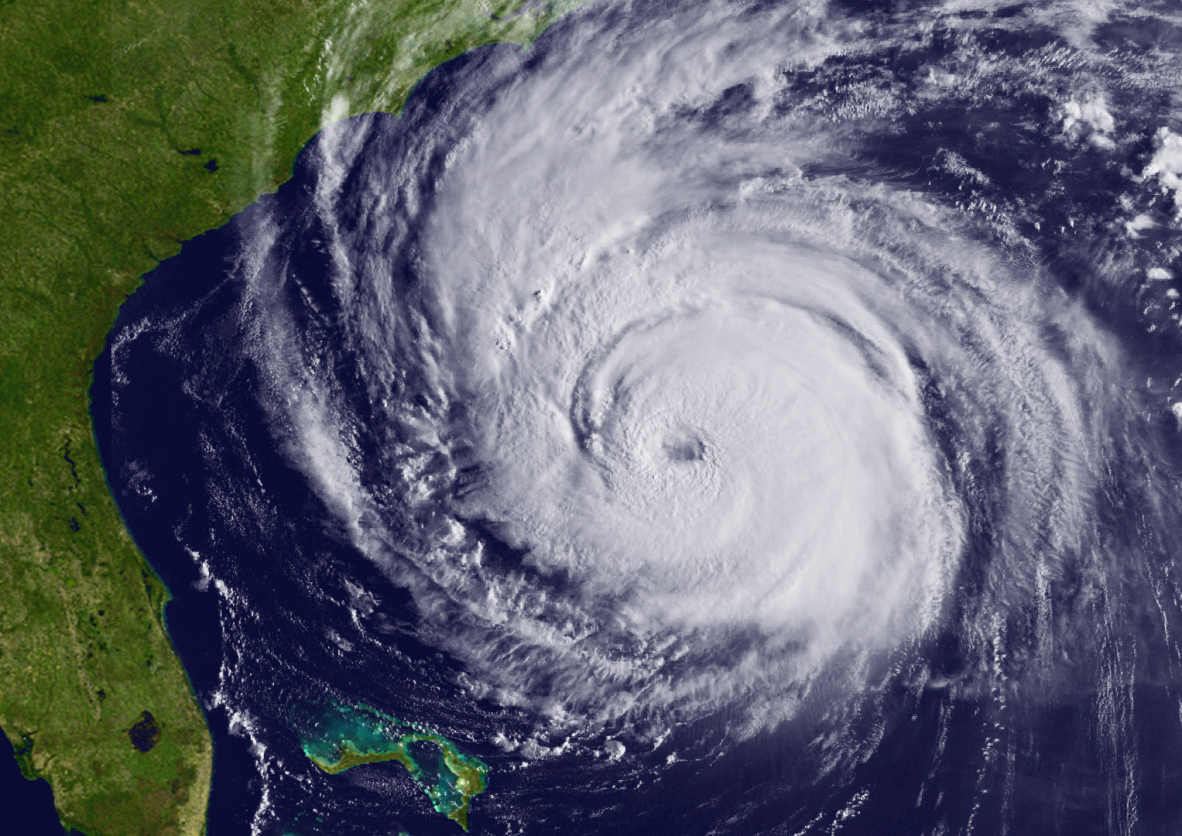 “Ocean and Atmospheric Influences on Tropical Cyclone Predictions: Challenges and Recent Progress”
February 28 – March 3, 2011
[Speaker Notes: This slide is on the screen as the FC walks to podium]
Closing Remarks
Mr. Samuel P. Williamson
Federal Coordinator for Meteorology
65th Interdepartmental Hurricane Conference
“Ocean and Atmospheric Influences on Tropical Cyclone Predictions: Challenges and Recent Progress”
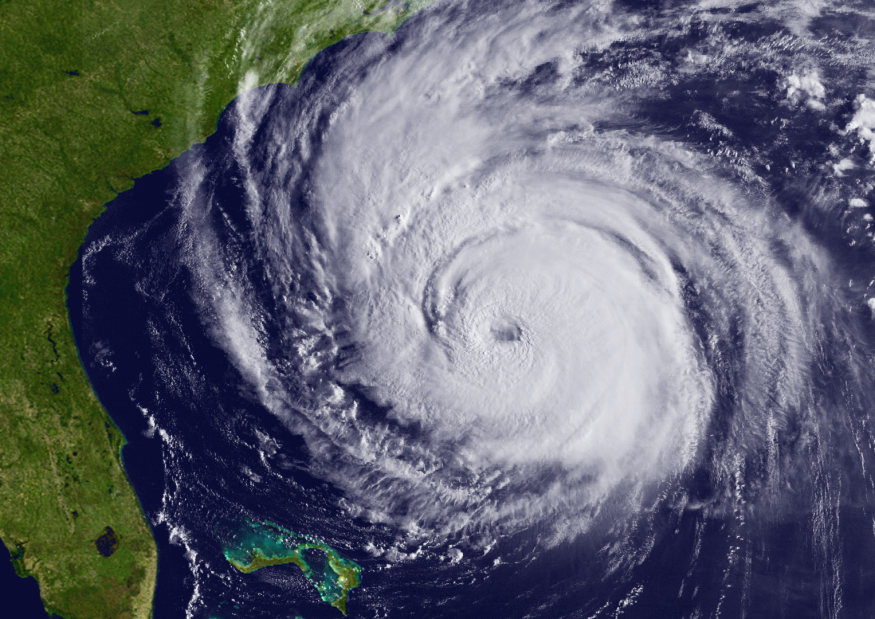 Sponsored and hosted by:



The Office of the Federal Coordinator for Meteorological Services
and Supporting Research
Overview
Motivation and Objectives 
 Conference Highlights
 Next Steps
 Conference Materials
 Special Recognition
 Location of the Next IHC
Why Are We Here?
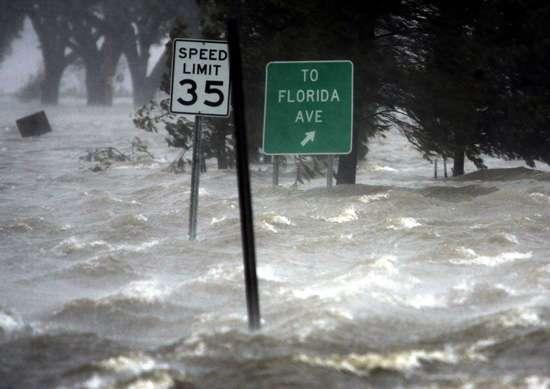 Continue to exchange information to ultimately aid in improved services to help prevent loss of life and injuries
Minimize the nation’s vulnerability to natures most destructive forces
Enable a strong homeland defense through a safe overseas presence
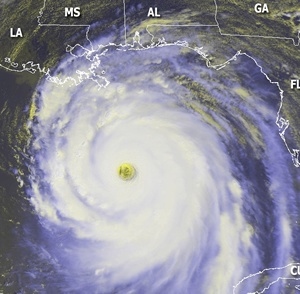 Build upon synergies / collaboration in the tropical cyclone community
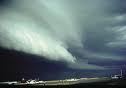 Conference Objectives
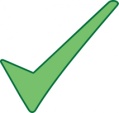 Review the Nation’s tropical cyclone forecasting and warning program
Address actions from previous IHCs
Update the National Hurricane Operations Plan for 2011
Review comparison of 2008 and 2010 snapshots of tropical cyclone R&D activities, including their contributions toward forecasting and warning centers’ operational priorities
Review Joint Hurricane Testbed (JHT) projects and recognize candidates that may be successfully transitioned into operations
Build upon tropical cyclone partnerships, leveraging agency capabilities to meet the operational needs of the tropical cyclone forecasting and warning centers
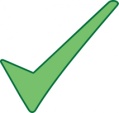 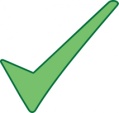 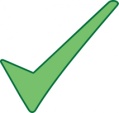 Conference Highlights
Number of attendees:  226
Walk-ins:  15
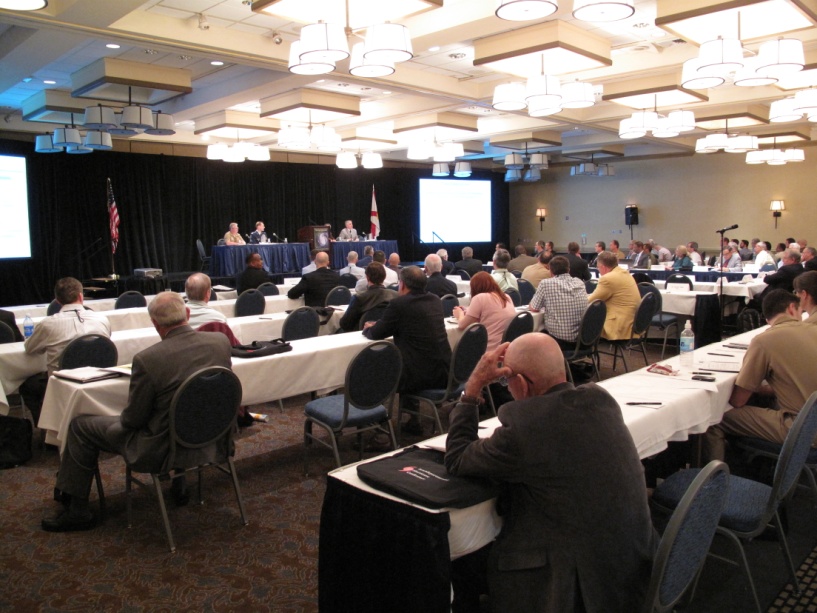 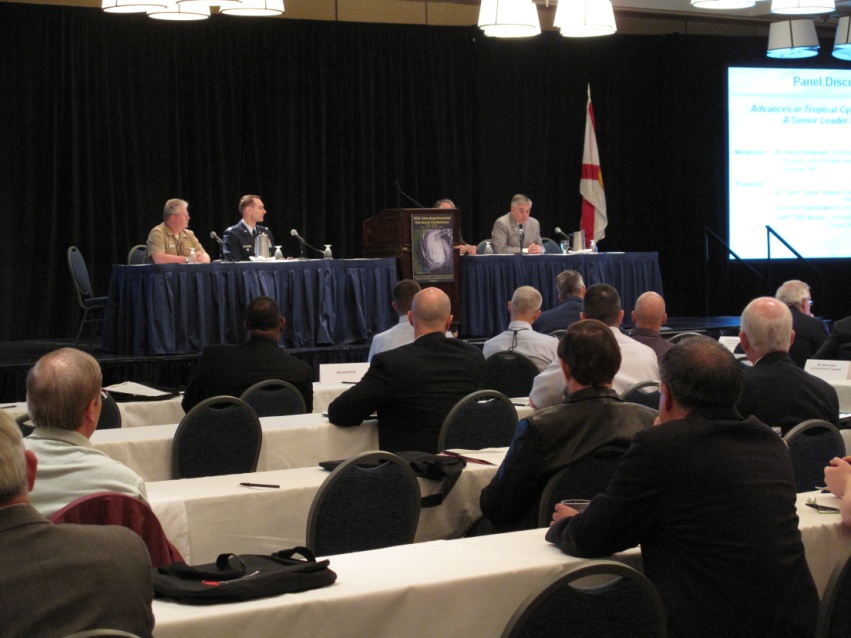 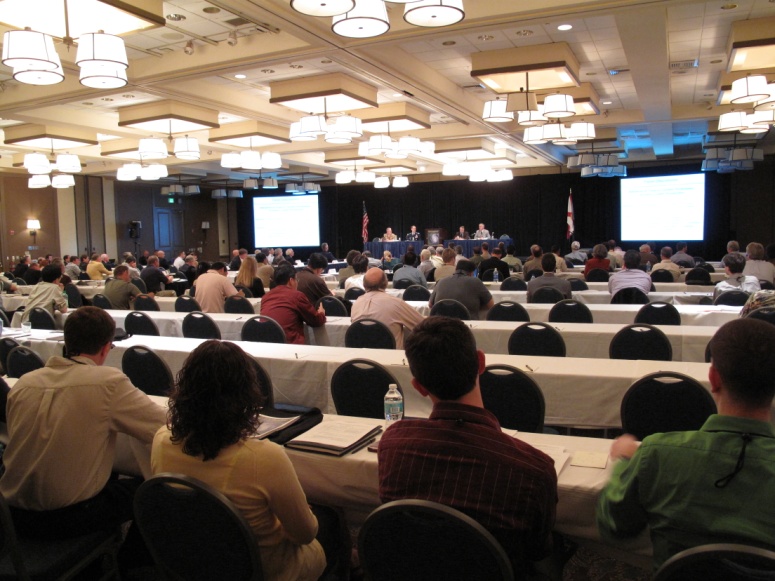 Conference Highlights
Representing the Honorable Carlos Alvarez
Mayor, Miami-Dade County
Alina Hudak
Assistant County Manager
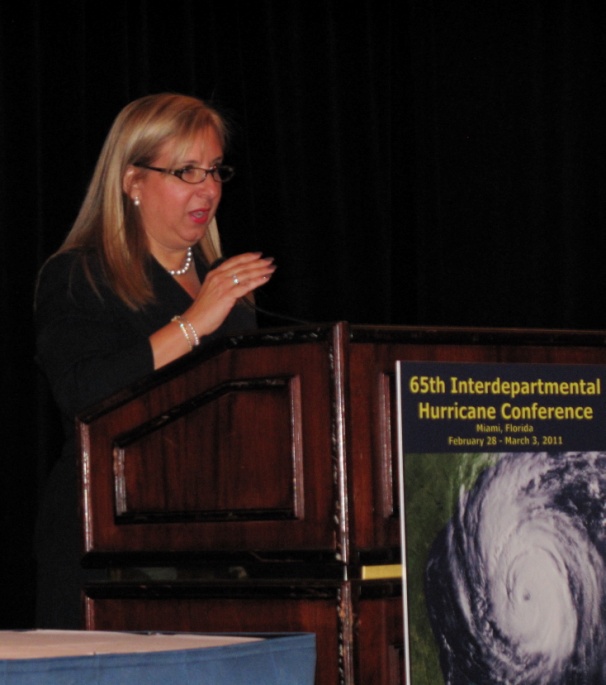 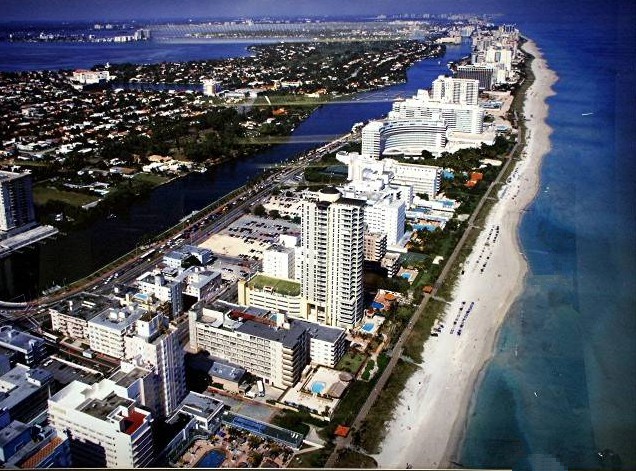 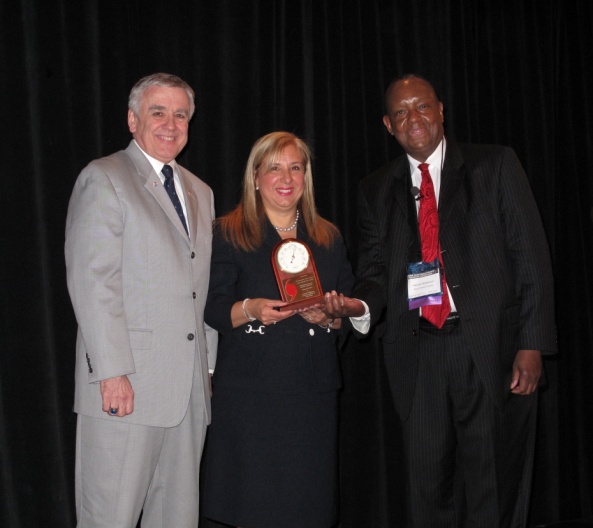 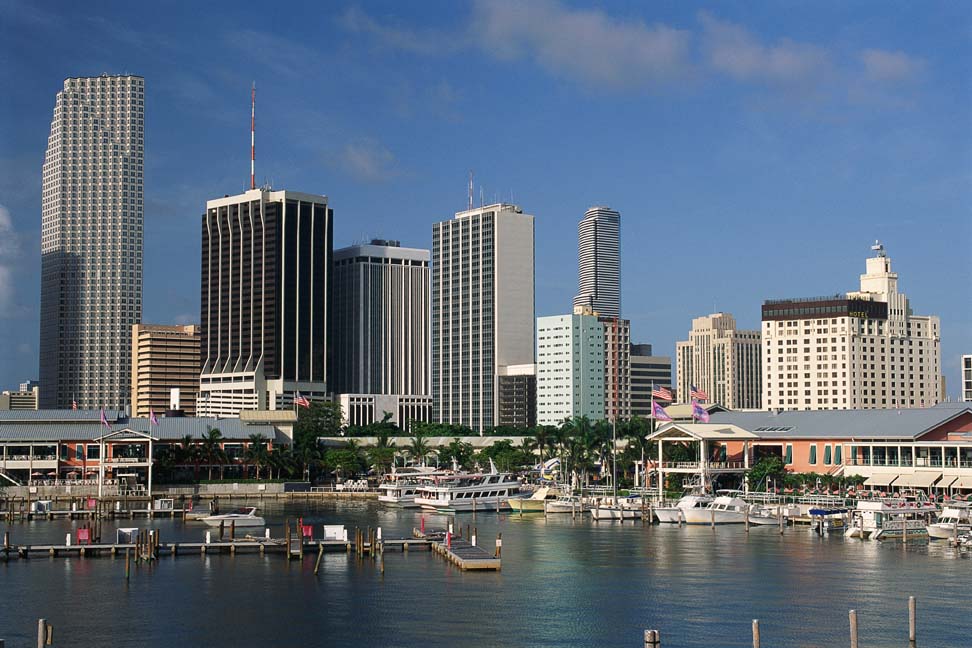 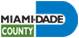 Conference Highlights
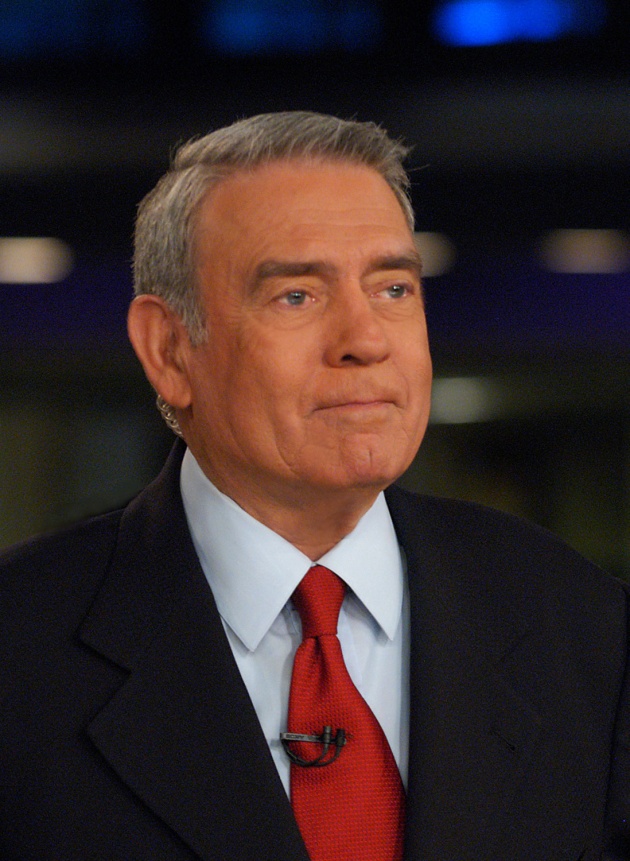 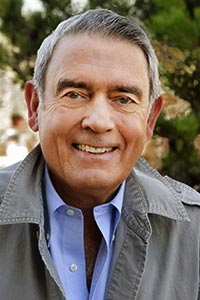 Mr. Dan Rather
Anchor and Managing Editor of HDNet’sDan Rather Reports
Special Opening Session Welcome
Conference Highlights
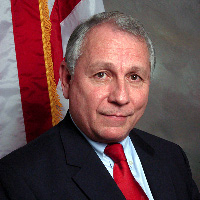 Major Phillip May
  Region IV Administrator
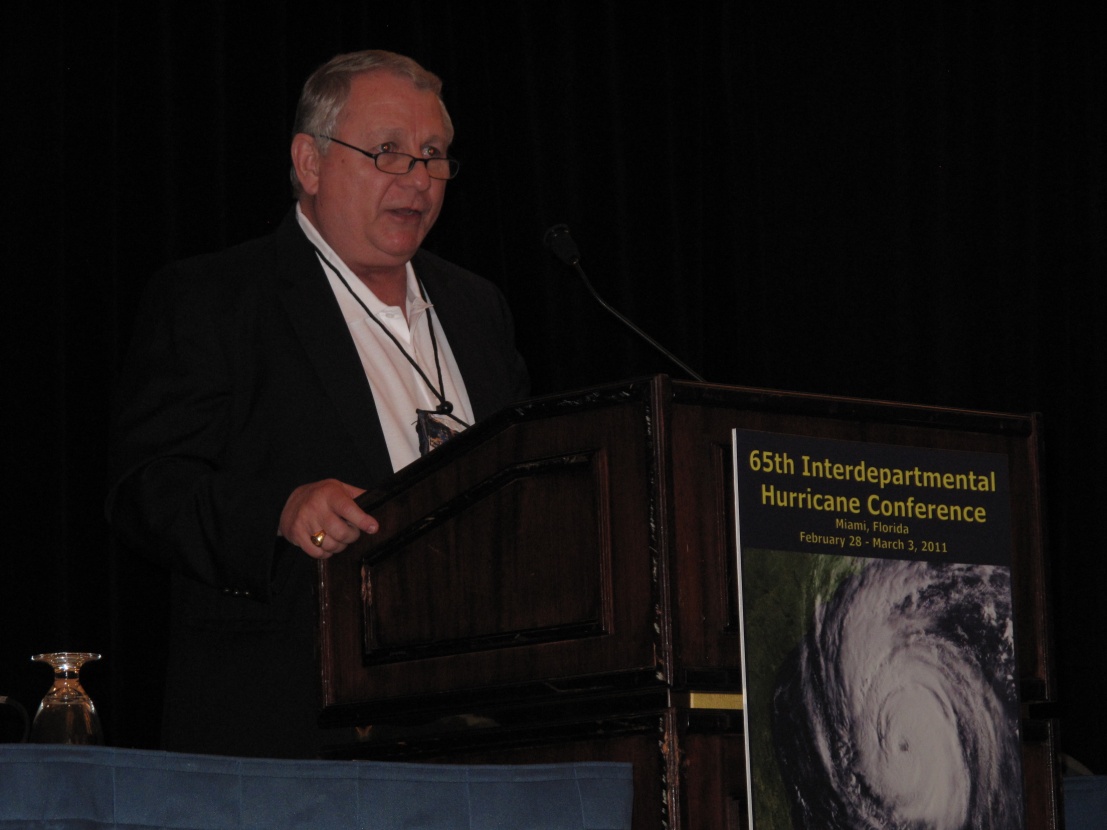 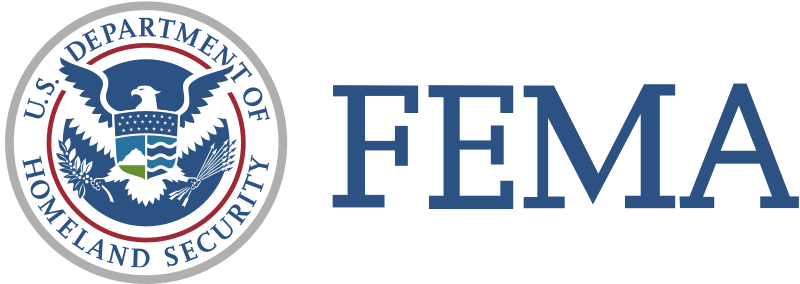 Conference Highlights
Advances in Tropical Cyclone Predictions: A Senior Leader Perspective
Moderator:	Dr. Kerry Emanuel, Director, Program in Atmospheres, 			     Oceans, and Climate, and Professor of Atmospheric 			     Science, MIT
	Panelists: 	
			Dr. John “Jack” Hayes, Assistant Administrator for 			     Weather Services, NOAA
			Col John Egentowich, Air Force Deputy Director of Weather 
			CAPT William Nisley, C.O., Fleet Weather Center, Norfolk
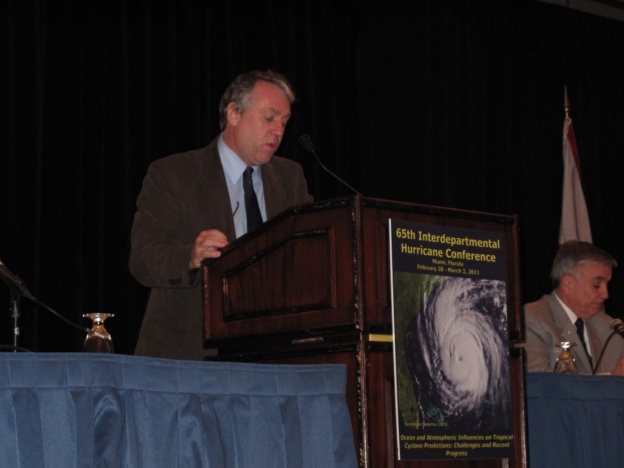 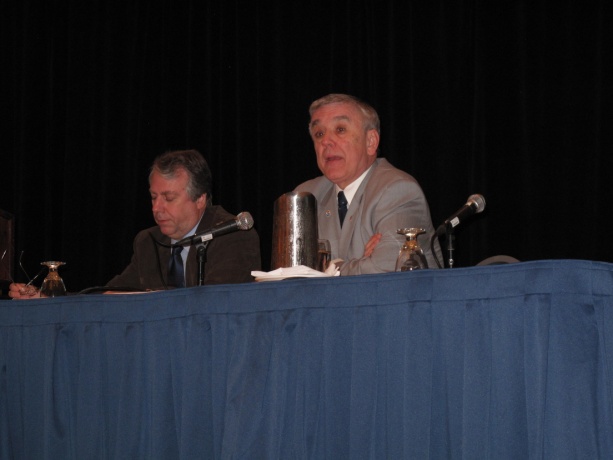 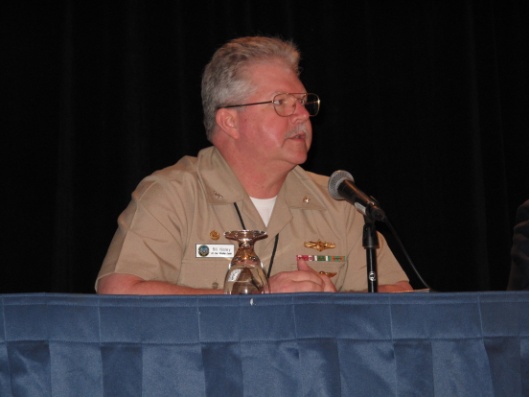 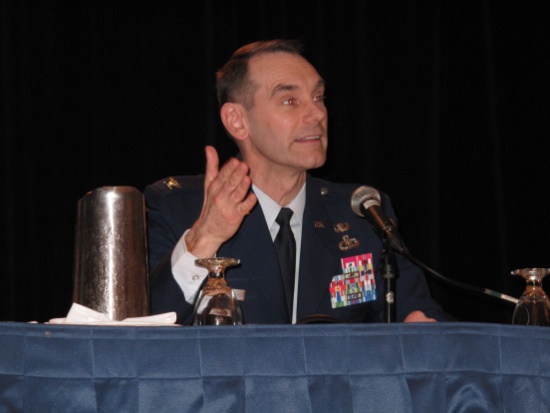 Conference Highlights
Session 1: Comparisons of the 2008 and 2010 Snapshots of Tropical Cyclone R&D	

Session Leader:  Dr. Haiyan Jiang, Department of Earth & 			Environment, Florida International University
Dr. Frank Marks, Co-Chair, Working Group for Tropical Cyclone Research and Director, Hurricane Research Division
Dr. Ronald Ferek, Co-Chair, Working Group for Tropical Cyclone Research and Program Officer, Marine Meteorology Program
Conference Highlights
Sessions 8 and 9 on last year’s major field experiments	

2010 Joint Hurricane Field Experiments:  PREDICT, GRIP, and IFEX (PGI)
ITOP/TCS-10:  Coupled Air-Sea Observations and TC Predictions
Thank you to the sponsoring agencies and everyone involved in these major projects!
Conference Highlights
Banquet Speaker
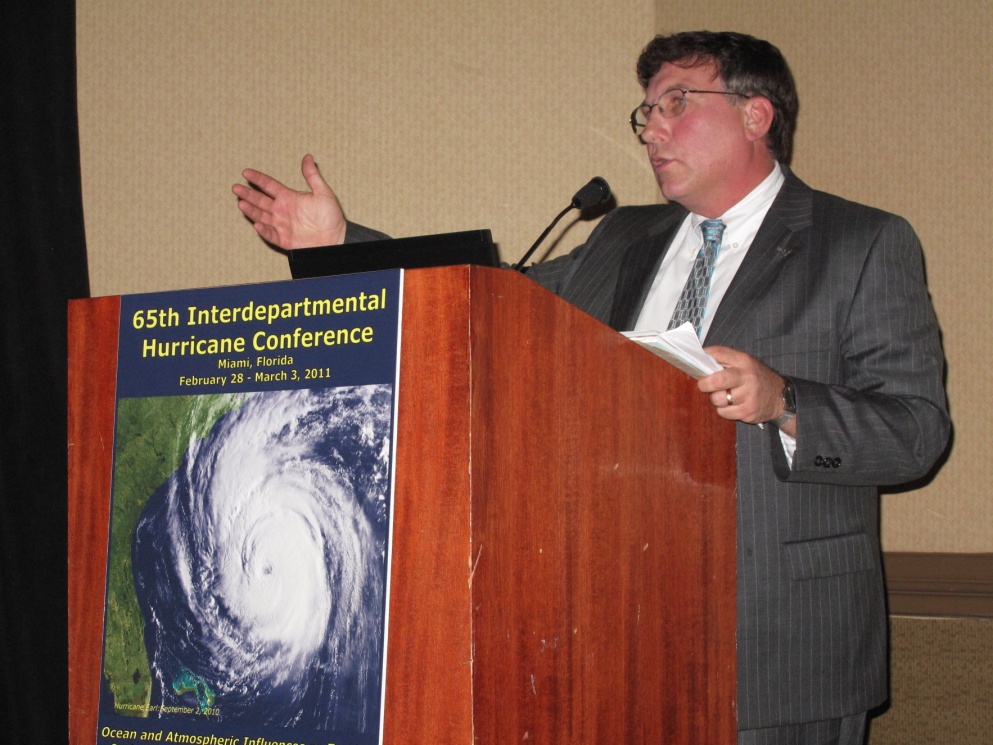 Mr. Scott B. Gudes
Vice President, Legislative Affairs
Space Systems and Operations
Lockheed Martin Corporation
Conference Highlights
Richard H. Hagemeyer Award
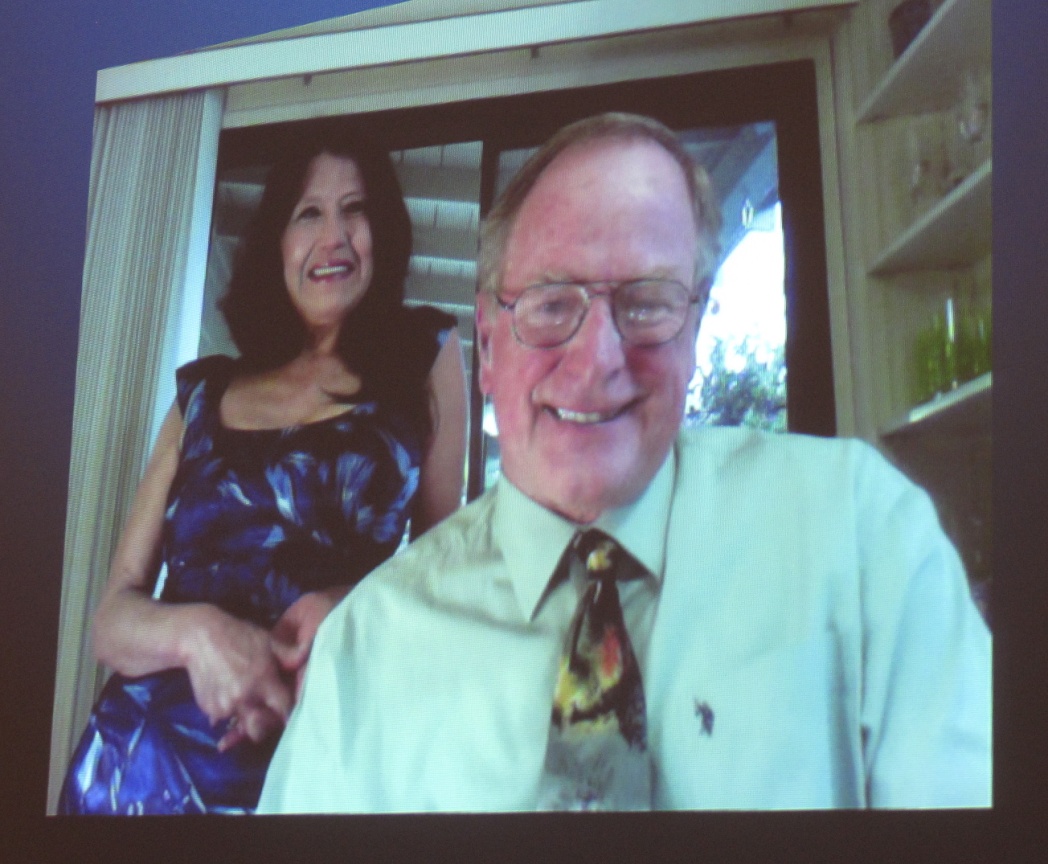 Congratulations to 

Dr. Peter Black
Naval Research Laboratory
Marine Meteorology Division and SAIC, Inc.
2011 Winner
Conference Highlights
Special Award
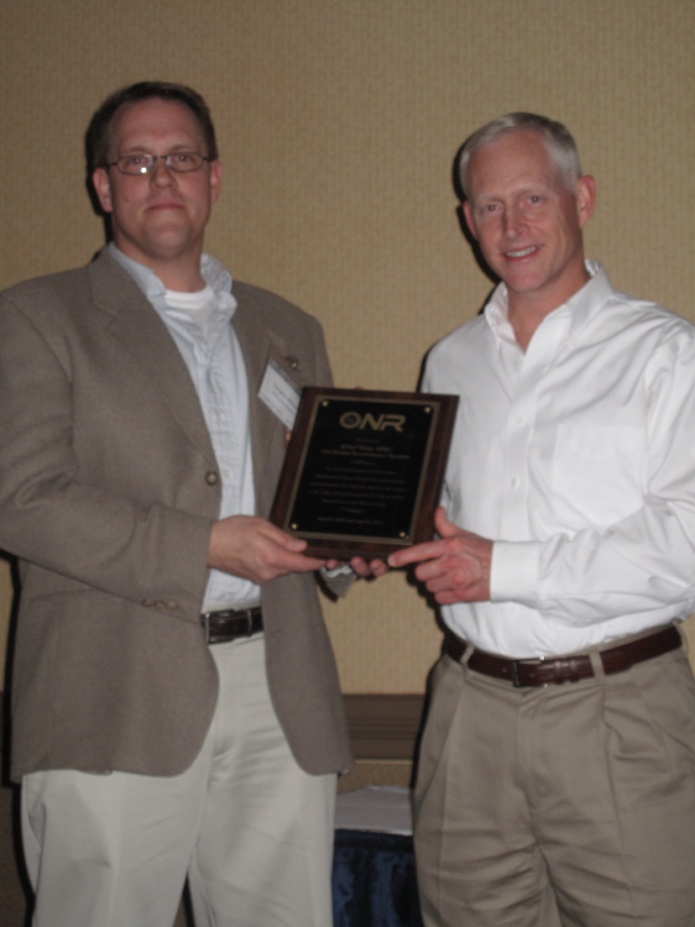 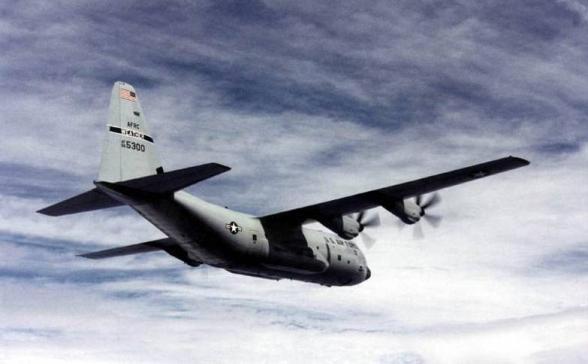 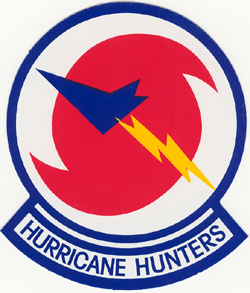 Congratulations to the 53rd Weather Reconnaissance Squadron
Next Steps
Update the National Hurricane Operations Plan, reflecting changes accepted by the Working Group for Hurricane and Winter Storms Operations and Research, by May 1, 2011
Chapter 5 revisions!
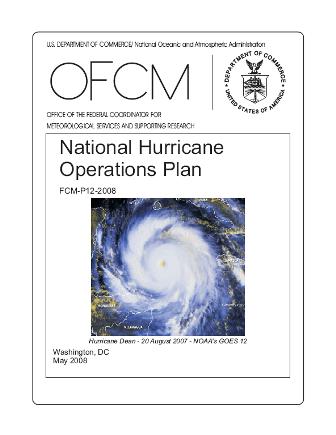 Utilize interagency coordination and collaboration through WG/TCR to continue to focus R&D on #1 operational priority—intensity change
Important note:  Track is still important!
Next Steps
Continue to stress the importance of transitioning research to operations
Facilitate and support availability of the data sets resulting from the four 2010 major field experiments
Support and promote efforts underway to assimilate new and existing inner core TC observations into operational models to evaluate their impact on TC forecasting capabilities
Next Steps
The WG/Tropical Cyclone Research will continue to:
Keep operational priorities up to date
Assess and evaluate how research is contributing to those priorities
Provide information to support decisions on future investments
Coordinate and collaborate with NSF to explore using the Science, Engineering and Education for Sustainability (SEES) and Creating a More Disaster Resilient America (CaMRA) programs to advance TC research
Next Steps
Integrating Social Sciences into Meteorological Operations and Services

Possible Ways Forward
Explore partnerships to address the weather needs of the traveling public.
Perform a prototype field study, led by an interdisciplinary team to document the flow of weather information, identify gaps in communication, how people understand weather information and actions taken.
Identify a regular and realistic means to engage agencies—with social scientists, emergency managers and others—on  issues related on ways to safeguard the public.
Conference Materials Available
Presentations and other material will be available on the OFCM web site shortly after the IHC.

Click on “Special Projects” and navigate to the65th IHC.
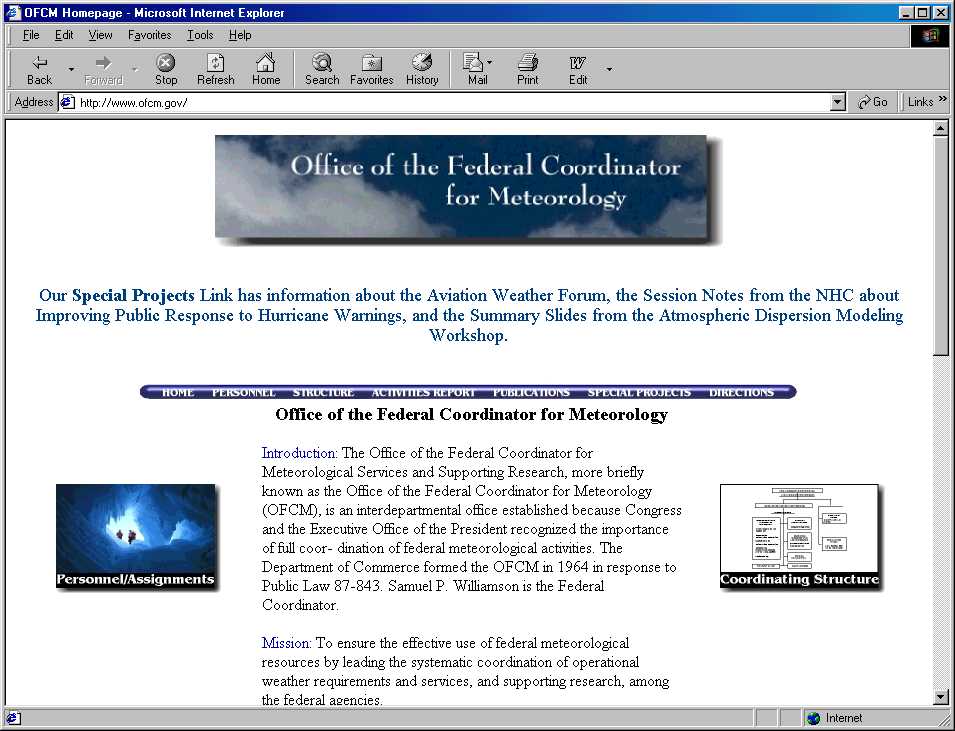 http://www.ofcm.gov/
Special Recognition
WG/Tropical Cyclone ResearchWG/Hurricane & Winter Storms Ops and Research
Bill Read, Director, NHC
Dennis Feltgen, NHC Public Affairs
Speakers, Session Leaders, Moderators, and Panelists
 OFCM and STC Staff
NMR Audiovisual Services
Vicki Babcock and Pat Welshinger
GA1 and PSA
DoubleTree Hotel
Miami-Dade County 
Ms. Alina Hudak, Asst. County Manager
Ms. Marie Bertot, Communications Office
Next IHC
66th IHC – Charleston, SC
67th IHC – New Orleans, LA
68th IHC – Miami, FL area
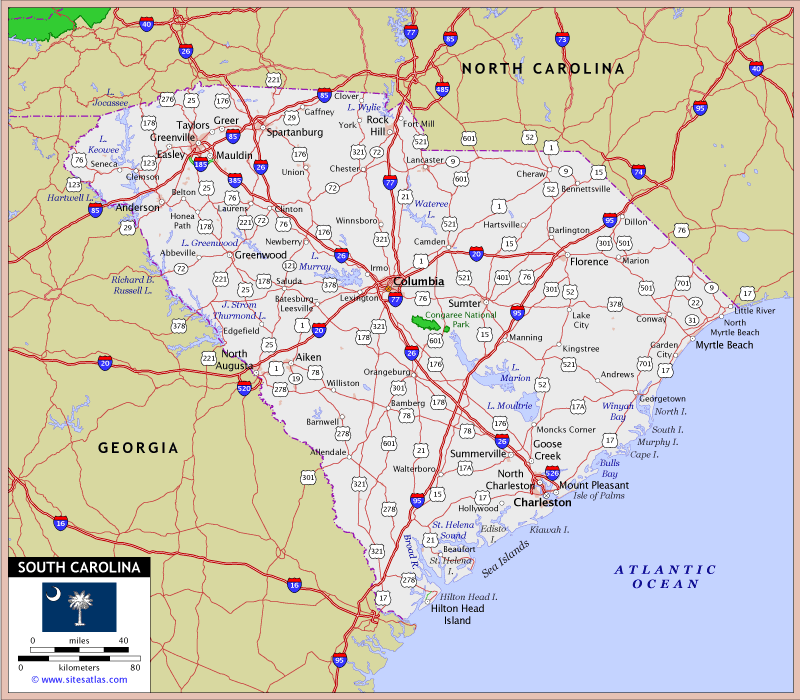 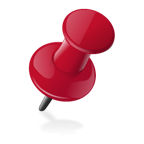 The 65th IHC is adjourned
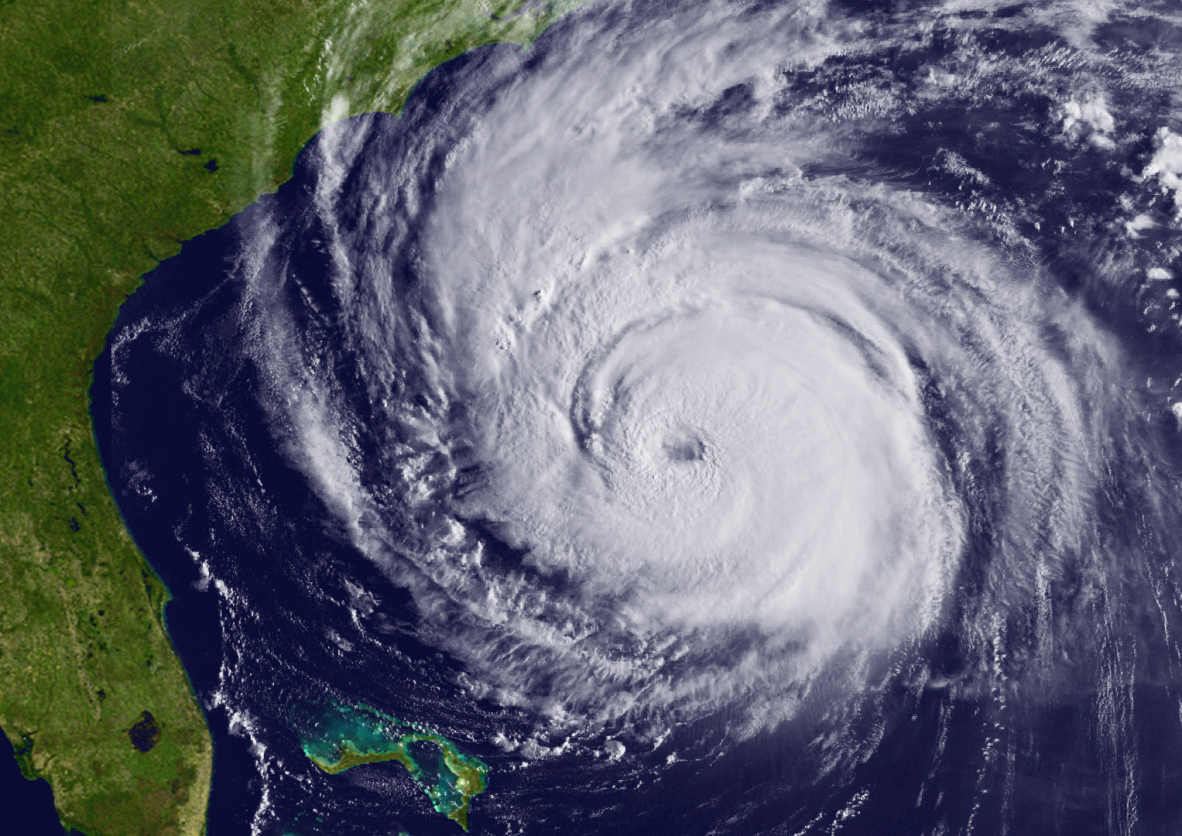 Thank you for attending and participating in the65th Interdepartmental Hurricane Conference!
On behalf of the Office of the Federal Coordinator for Meteorology,
Have a safe trip home!